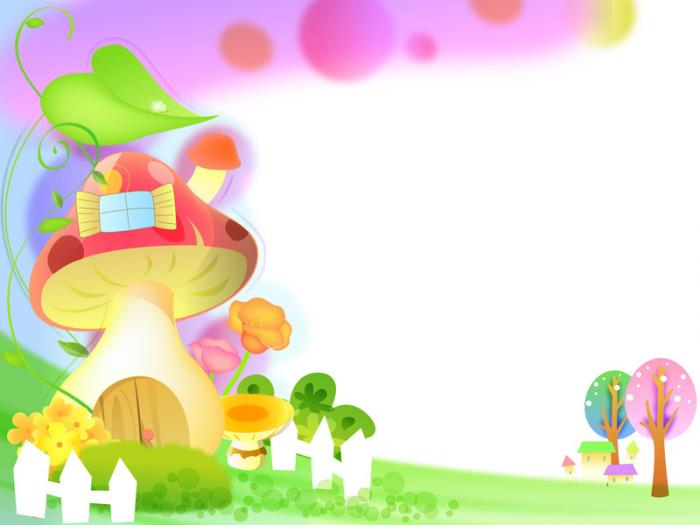 Муниципальное бюджетное дошкольное образовательное учреждение детский сад комбинированного вида №4 муниципального образования Кавказский район город Кропоткин
Адаптация ребенка к детскому саду
Подготовил:  
педагог – психолог Лучко С.С.
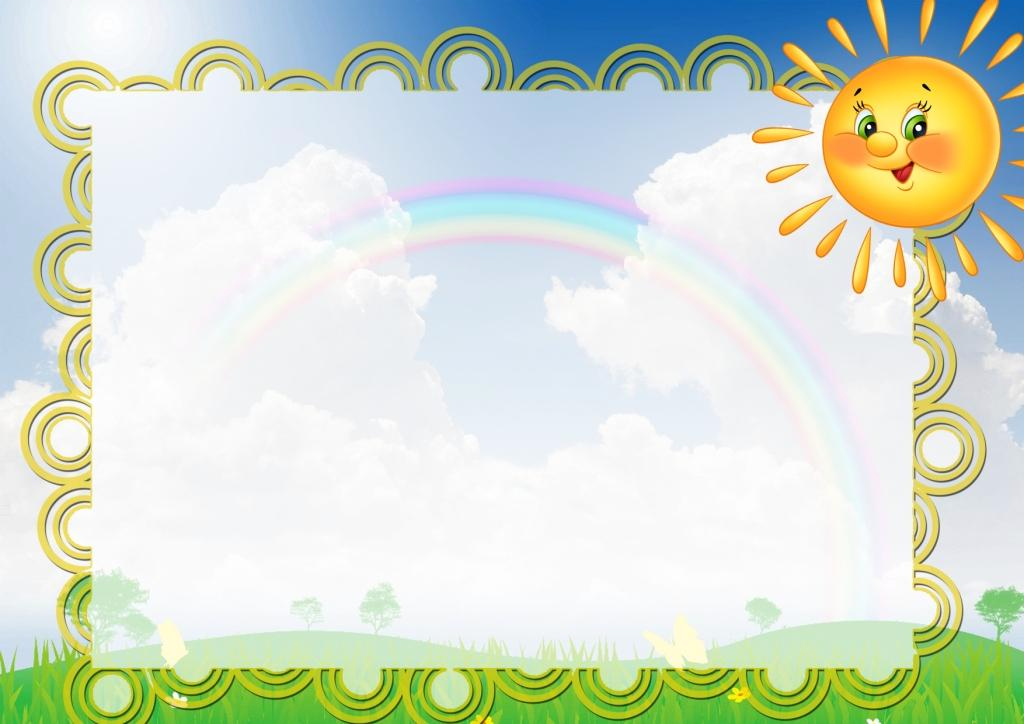 Адаптация
- это приспособление организма к новой обстановке, а для ребенка детский садик, несомненно, является новым, еще неизвестным пространством, с новым окружением и новыми отношениями.
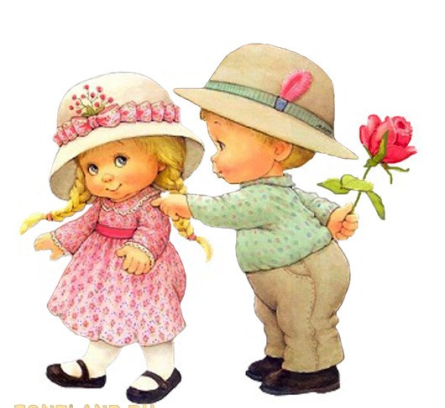 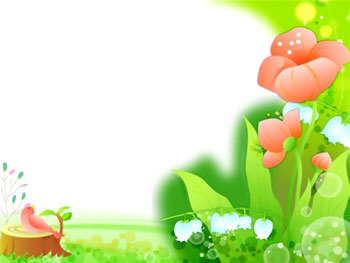 Цель адаптации :создать благоприятные условия социальной адаптации ребенка к условиям дошкольного учреждения. 
Задача: разработать комплекс мер по повышению адаптационных возможностей детей раннего возраста. 
Основой для хорошей адаптации служат благоприятные условия, соблюдение режима  дня, доброжелательные  взаимоотношения, гигиенические навыки, чистота, свежий воздух  и многое другое.
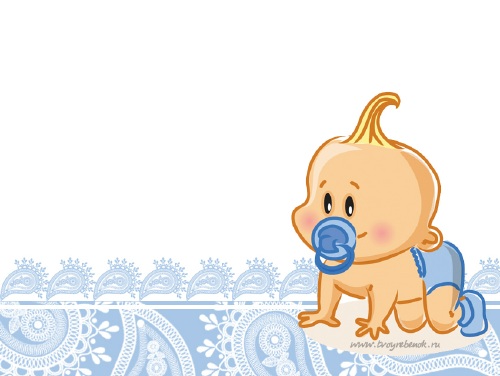 Степени адаптации
ЛЕГКАЯ СТЕПЕНЬ АДАПТАЦИИ
      Длится 10—15 дней, ребенок прибавляет в весе, адекватно ведет себя в коллективе, болеет не чаще обычного;

СРЕДНЯЯ СТЕПЕНЬ АДАПТАЦИИ
      длится примерно в течение месяца, при этом ребенок на короткое время теряет  в   весе, может наступить заболевание длительностью 5—7 дней, есть признаки психического стресса;

ТЯЖЁЛАЯ СТЕПЕНЬ АДАПТАЦИИ
       длится от 2 до 6 месяцев, ребенок часто болеет, ребёнок трудно преодолевает адаптационные процессы, теряет уже имеющиеся навыки, может наступить как физическое, так и психическое истощение организма.
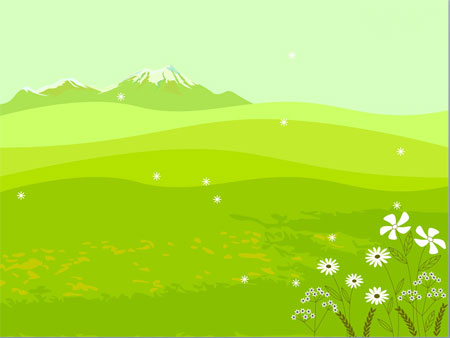 Как сделать процесс адаптации к саду наиболее мягким?
Необходимо заранее познакомиться с условиями ДОУ и приблизить к ним условия воспитания в семье (режим дня, характер питания).
Расскажите ребенку, что такое детский сад, зачем туда ходят дети, почему Вы хотите, чтобы малыш пошел в сад.
Подробно расскажите ребенку о режиме детского сада: что, как и в какой последовательности он будет делать. Чем подробнее будет ваш рассказ, и чем чаще Вы будите его повторять, тем спокойнее и увереннее будет чувствовать себя ваш ребенок, когда пойдет в сад. Малышей пугает неизвестность. Когда ребенок видит, что ожидаемое событие происходит, как и было обещано, он чувствует себя увереннее. Спрашивайте у малыша, запомнил ли он, что он будет делать в саду после прогулки, куда он будет складывать свои вещи, кто ему будет помогать раздеваться, и что он будет делать после обеда..
В детском саду малышей обычно пугает неизвестность. Когда ребенок видит, что ожидаемое событие происходит так, как было ему заранее “обещано”, - он чувствует себя увереннее.
Формируем позитивный настрой  Настраивайте ребенка на мажорный лад. Внушайте ему, что это очень здорово, что он дорос до сада и стал таким большим. Когда вы идете мимо детского сада, с радостью напоминайте ребенку о том, как ему повезло - осенью он сможет сюда ходить. Рассказывайте родным и знакомым в присутствии малыша о своей удаче, говорите, что гордитесь своим ребенком, - ведь его приняли в детский сад. И через некоторое время ваш ребенок будет сам с гордостью говорить окружающим о том, что скоро он пойдет в детский сад.
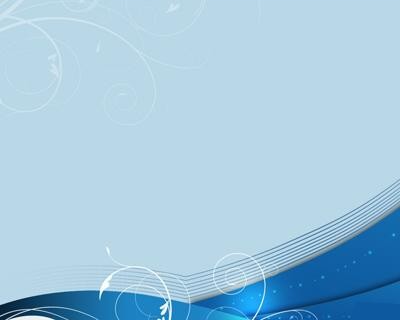 Рассказываем о том, что ждет ребенка в детском саду.
Честно говорим о возможных трудностях.
Поговорите с ребенком о трудностях, которые могут возникнуть у него в детском саду. Обговорите, к кому в этом случае он сможет обратиться за помощью, и как он это сделает. Например: “Если ты захочешь пить, подойди к воспитателю и скажи: “Я хочу пить”, и воспитатель нальет тебе воды. Если захочешь в туалет, скажи об этом воспитателю”.
Не создавайте у ребенка иллюзий, что все будет исполнено по его первому требованию и так, как он хочет. Объясните, что в группе будет много детей и иногда ему придется подождать своей очереди. Вы можете сказать малышу: “Воспитатель не сможет помочь одеться сразу всем детям, поэтому тебе придется немного подождать”.
Первое время лучше не оставлять ребенка в детском саду на полный день.
Важно научить ребенка общаться со сверстниками (поделиться игрушкой, поблагодарить). Научите малыша знакомиться с другими детьми, обращаться к ним по имени, просить, а не отнимать игрушки. Ребенок привыкнет к детскому саду тем быстрее, чем с большим количеством детей и взрослых он сможет построить отношения. Помогите ему в этом. Познакомьтесь с другими родителями и их детьми. Называйте других детей в присутствии вашего малыша по именам. Спрашивайте его дома о новых друзьях. Поощряйте обращения вашего ребенка за помощью и поддержкой к другим людям. Чем лучше будут ваши отношения с воспитателями, с другими родителями и их детьми, тем легче будет вашему ребенку.
Уменьшайте нагрузку на нервную систему: на время прекратите походы в цирк, в театр, в гости и другие многолюдные и шумные места, сократите просмотр телепередач
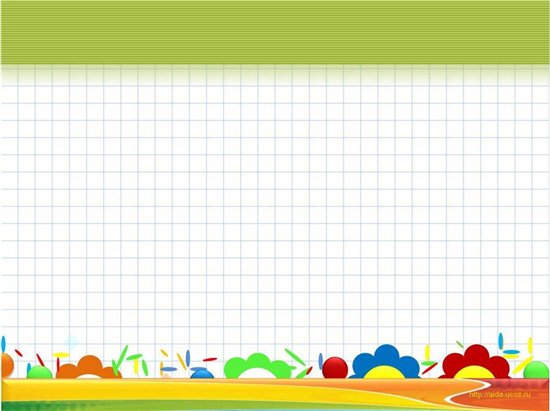 Обучайте ребенка дома всем необходимым навыкам самообслуживания.
Введите режимные моменты детского сада в домашний режим дня .
Забирайте первое время пораньше домой, создайте спокойный, бесконфликтный климат для него в семье.
Разработайте вместе с ребенком несложную систему прощальных знаков внимания, и ему будет проще отпустить Вас. Например, поцелуйте его в одну щечку, в другую, помашите ручкой, после чего он спокойно идет в садик. Не надо затягивать утреннее расставание с ребенком, если он плачет: разденьте его, передайте в руки воспитателю, скажите, когда придете, и уходите. При встрече подробно расспросите малыша о прожитом дне и похвалите за успехи, расскажите, как много вы успели сделать, потому что он помог вам. Ну и, конечно, не забудьте похвалить ребенка, когда ваши расставания на пороге детсада начнут проходить спокойно. Правда, надо быть готовым, что иногда ребенок будет встречать вас вечерним плачем. Не пугайтесь: это не означает, что ему там плохо, просто надо же как-то передать мамочке свои переживания и получить порцию нежности. Старайтесь приласкать ребенка до того, как он заплачет.
Планируйте свою жизнь с учетом интересов малыша.
Помните, что на привыкание малыша к детскому саду может потребоваться до полугода времени, поэтому тщательно рассчитывайте свои силы, возможности и планы. Лучше, если на этот период у семьи будет возможность “подстроиться” под особенности адаптации малыша.
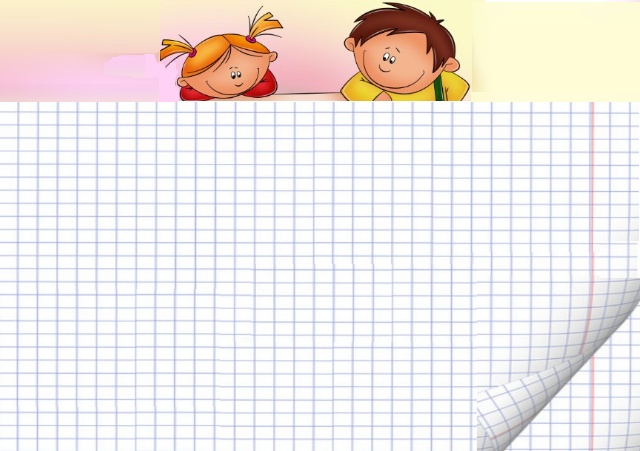 Подчеркивайте, что Ваш ребенок, как и прежде Вам дорог и любим. В период адаптации усиленно эмоционально поддерживайте  его. Все время объясняйте ребенку, что он для Вас, как прежде, дорог и любим Чаще обнимайте его и целуйте.
Не угрожайте ребенку детсадом как наказанием за детские грехи,  за его непослушание.
В присутствии ребенка избегайте критических замечаний в адрес детского сада и его сотрудников. Никогда не пугайте ребенка детским садом!
Повысьте роль закаливающих мероприятий. Они не защитят от инфекционных заболеваний, но уменьшат вероятность возникновения возможных осложнений.
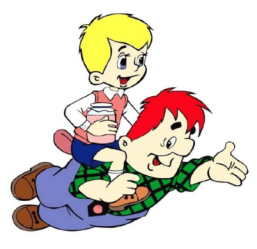 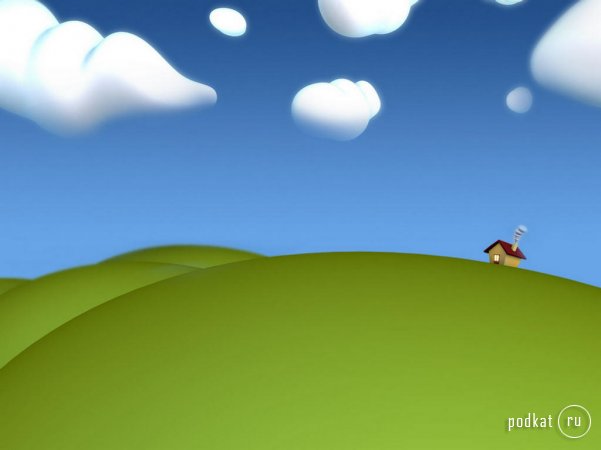 Общая задача воспитателей и родителей – помочь ребенку по возможности безболезненно войти в жизнь детского сада.
Для этого нужны:
знание возрастных и индивидуальных особенностей, возможностей детей 
подготовительная работа в семье,
выработка единых требований к поведению ребенка, согласование воздействий на него дома и в детском саду
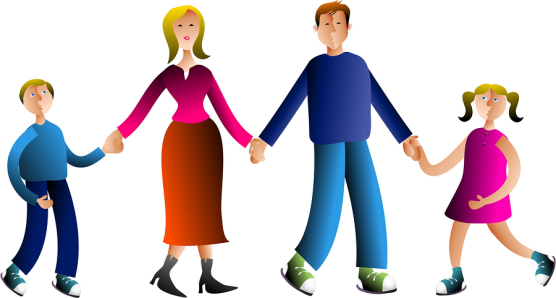